Is the federal government really giving $10,000 grants to small businesses?
And is this too good to be true?
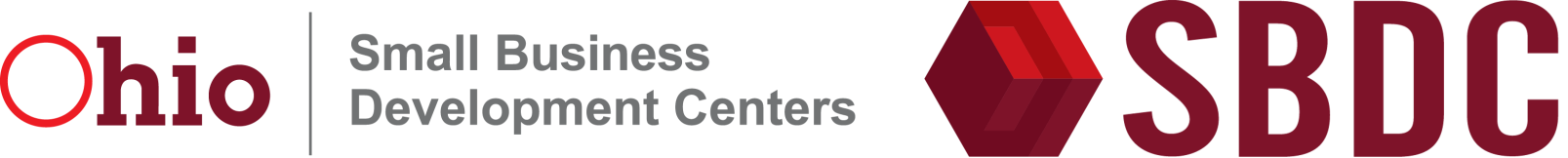 Springfield Center: (937) 322-7821 or www.springfieldsbdc.com
(e) Emergency Grant.—
(1) IN GENERAL.—During the covered period, an entity included for eligibility in subsection (b), including small business concerns, private nonprofit organizations, and small agricultural cooperatives, that applies for a loan under section 7(b)(2) of the Small Business Act in response to COVID–19 may request that the Administrator provide an advance that is, subject to paragraph (3), in the amount requested by such applicant to such applicant within 3 days after the Administrator receives an application from such applicant.
(2) VERIFICATION.—Before disbursing amounts under this subsection, the Administrator shall verify that the applicant is an eligible entity by accepting a self-certification from the applicant under penalty of perjury pursuant to section 1746 of title 28 United States Code.
(3) AMOUNT.—The amount of an advance provided under this subsection shall be not more than $10,000.
(4) USE OF FUNDS.—An advance provided under this subsection may be used to address any allowable purpose for a loan made under section 7(b)(2) of the Small Business Act, including—
(A) providing paid sick leave to employees unable to work due to the direct effect of the COVID–19;
(B) maintaining payroll to retain employees during business disruptions or substantial slowdowns;
(C) meeting increased costs to obtain materials unavailable from the applicant’s original source due to interrupted supply chains;
(D) making rent or mortgage payments; and
(E) repaying obligations that cannot be met due to revenue losses.
(5) REPAYMENT.—An applicant shall not be required to repay any amounts of an advance provided under this subsection, even if subsequently denied a loan under section 7(b)(2) of the Small Business Act.
(6) UNEMPLOYMENT GRANT.—If an applicant that receives an advance under this subsection transfers into, or is approved for, the loan program under section 7(a) of the Small Business Act, the advance amount shall be reduced from the loan forgiveness amount for a loan for payroll costs made under such section 7(a).
(7) AUTHORIZATION OF APPROPRIATIONS.—There is authorized to be appropriated to the Administration $10,000,000,000 to carry out this subsection.
(8) TERMINATION.—The authority to carry out grants under this subsection shall terminate on December 31, 2020.
(e) Emergency Grant.—
(1) IN GENERAL.—During the covered period, an entity included for eligibility in subsection (b), including small business concerns, private nonprofit organizations, and small agricultural cooperatives, that applies for a loan under section 7(b)(2) of the Small Business Act in response to COVID–19 may request that the Administrator provide an advance that is, subject to paragraph (3), in the amount requested by such applicant to such applicant within 3 days after the Administrator receives an application from such applicant.
(2) VERIFICATION.—Before disbursing amounts under this subsection, the Administrator shall verify that the applicant is an eligible entity by accepting a self-certification from the applicant under penalty of perjury pursuant to section 1746 of title 28 United States Code.
(3) AMOUNT.—The amount of an advance provided under this subsection shall be not more than $10,000.
(4) USE OF FUNDS.—An advance provided under this subsection may be used to address any allowable purpose for a loan made under section 7(b)(2) of the Small Business Act, including—
(A) providing paid sick leave to employees unable to work due to the direct effect of the COVID–19;
(B) maintaining payroll to retain employees during business disruptions or substantial slowdowns;
(C) meeting increased costs to obtain materials unavailable from the applicant’s original source due to interrupted supply chains;
(D) making rent or mortgage payments; and
(E) repaying obligations that cannot be met due to revenue losses.
(5) REPAYMENT.—An applicant shall not be required to repay any amounts of an advance provided under this subsection, even if subsequently denied a loan under section 7(b)(2) of the Small Business Act.
(6) UNEMPLOYMENT GRANT.—If an applicant that receives an advance under this subsection transfers into, or is approved for, the loan program under section 7(a) of the Small Business Act, the advance amount shall be reduced from the loan forgiveness amount for a loan for payroll costs made under such section 7(a).
(7) AUTHORIZATION OF APPROPRIATIONS.—There is authorized to be appropriated to the Administration $10,000,000,000 to carry out this subsection.
(8) TERMINATION.—The authority to carry out grants under this subsection shall terminate on December 31, 2020.
(e) Emergency Grant.—
(1) IN GENERAL.—During the covered period, an entity included for eligibility in subsection (b), including small business concerns, private nonprofit organizations, and small agricultural cooperatives, that applies for a loan under section 7(b)(2) of the Small Business Act in response to COVID–19 may request that the Administrator provide an advance that is, subject to paragraph (3), in the amount requested by such applicant to such applicant within 3 days after the Administrator receives an application from such applicant.
(2) VERIFICATION.—Before disbursing amounts under this subsection, the Administrator shall verify that the applicant is an eligible entity by accepting a self-certification from the applicant under penalty of perjury pursuant to section 1746 of title 28 United States Code.
(3) AMOUNT.—The amount of an advance provided under this subsection shall be not more than $10,000.
(4) USE OF FUNDS.—An advance provided under this subsection may be used to address any allowable purpose for a loan made under section 7(b)(2) of the Small Business Act, including—
(A) providing paid sick leave to employees unable to work due to the direct effect of the COVID–19;
(B) maintaining payroll to retain employees during business disruptions or substantial slowdowns;
(C) meeting increased costs to obtain materials unavailable from the applicant’s original source due to interrupted supply chains;
(D) making rent or mortgage payments; and
(E) repaying obligations that cannot be met due to revenue losses.
(5) REPAYMENT.—An applicant shall not be required to repay any amounts of an advance provided under this subsection, even if subsequently denied a loan under section 7(b)(2) of the Small Business Act.
(6) UNEMPLOYMENT GRANT.—If an applicant that receives an advance under this subsection transfers into, or is approved for, the loan program under section 7(a) of the Small Business Act, the advance amount shall be reduced from the loan forgiveness amount for a loan for payroll costs made under such section 7(a).
(7) AUTHORIZATION OF APPROPRIATIONS.—There is authorized to be appropriated to the Administration $10,000,000,000 to carry out this subsection.
(8) TERMINATION.—The authority to carry out grants under this subsection shall terminate on December 31, 2020.
(e) Emergency Grant.—
(1) IN GENERAL.—During the covered period, an entity included for eligibility in subsection (b), including small business concerns, private nonprofit organizations, and small agricultural cooperatives, that applies for a loan under section 7(b)(2) of the Small Business Act in response to COVID–19 may request that the Administrator provide an advance that is, subject to paragraph (3), in the amount requested by such applicant to such applicant within 3 days after the Administrator receives an application from such applicant.
(2) VERIFICATION.—Before disbursing amounts under this subsection, the Administrator shall verify that the applicant is an eligible entity by accepting a self-certification from the applicant under penalty of perjury pursuant to section 1746 of title 28 United States Code.
(3) AMOUNT.—The amount of an advance provided under this subsection shall be not more than $10,000.
(4) USE OF FUNDS.—An advance provided under this subsection may be used to address any allowable purpose for a loan made under section 7(b)(2) of the Small Business Act, including—
(A) providing paid sick leave to employees unable to work due to the direct effect of the COVID–19;
(B) maintaining payroll to retain employees during business disruptions or substantial slowdowns;
(C) meeting increased costs to obtain materials unavailable from the applicant’s original source due to interrupted supply chains;
(D) making rent or mortgage payments; and
(E) repaying obligations that cannot be met due to revenue losses.
(5) REPAYMENT.—An applicant shall not be required to repay any amounts of an advance provided under this subsection, even if subsequently denied a loan under section 7(b)(2) of the Small Business Act.
(6) UNEMPLOYMENT GRANT.—If an applicant that receives an advance under this subsection transfers into, or is approved for, the loan program under section 7(a) of the Small Business Act, the advance amount shall be reduced from the loan forgiveness amount for a loan for payroll costs made under such section 7(a).
(7) AUTHORIZATION OF APPROPRIATIONS.—There is authorized to be appropriated to the Administration $10,000,000,000 to carry out this subsection.
(8) TERMINATION.—The authority to carry out grants under this subsection shall terminate on December 31, 2020.
(e) Emergency Grant.—
(1) IN GENERAL.—During the covered period, an entity included for eligibility in subsection (b), including small business concerns, private nonprofit organizations, and small agricultural cooperatives, that applies for a loan under section 7(b)(2) of the Small Business Act in response to COVID–19 may request that the Administrator provide an advance that is, subject to paragraph (3), in the amount requested by such applicant to such applicant within 3 days after the Administrator receives an application from such applicant.
(2) VERIFICATION.—Before disbursing amounts under this subsection, the Administrator shall verify that the applicant is an eligible entity by accepting a self-certification from the applicant under penalty of perjury pursuant to section 1746 of title 28 United States Code.
(3) AMOUNT.—The amount of an advance provided under this subsection shall be not more than $10,000.
(4) USE OF FUNDS.—An advance provided under this subsection may be used to address any allowable purpose for a loan made under section 7(b)(2) of the Small Business Act, including—
(A) providing paid sick leave to employees unable to work due to the direct effect of the COVID–19;
(B) maintaining payroll to retain employees during business disruptions or substantial slowdowns;
(C) meeting increased costs to obtain materials unavailable from the applicant’s original source due to interrupted supply chains;
(D) making rent or mortgage payments; and
(E) repaying obligations that cannot be met due to revenue losses.
(5) REPAYMENT.—An applicant shall not be required to repay any amounts of an advance provided under this subsection, even if subsequently denied a loan under section 7(b)(2) of the Small Business Act.
(6) UNEMPLOYMENT GRANT.—If an applicant that receives an advance under this subsection transfers into, or is approved for, the loan program under section 7(a) of the Small Business Act, the advance amount shall be reduced from the loan forgiveness amount for a loan for payroll costs made under such section 7(a).
(7) AUTHORIZATION OF APPROPRIATIONS.—There is authorized to be appropriated to the Administration $10,000,000,000 to carry out this subsection.
(8) TERMINATION.—The authority to carry out grants under this subsection shall terminate on December 31, 2020.
(e) Emergency Grant.—
(1) IN GENERAL.—During the covered period, an entity included for eligibility in subsection (b), including small business concerns, private nonprofit organizations, and small agricultural cooperatives, that applies for a loan under section 7(b)(2) of the Small Business Act in response to COVID–19 may request that the Administrator provide an advance that is, subject to paragraph (3), in the amount requested by such applicant to such applicant within 3 days after the Administrator receives an application from such applicant.
(2) VERIFICATION.—Before disbursing amounts under this subsection, the Administrator shall verify that the applicant is an eligible entity by accepting a self-certification from the applicant under penalty of perjury pursuant to section 1746 of title 28 United States Code.
(3) AMOUNT.—The amount of an advance provided under this subsection shall be not more than $10,000.
(4) USE OF FUNDS.—An advance provided under this subsection may be used to address any allowable purpose for a loan made under section 7(b)(2) of the Small Business Act, including—
(A) providing paid sick leave to employees unable to work due to the direct effect of the COVID–19;
(B) maintaining payroll to retain employees during business disruptions or substantial slowdowns;
(C) meeting increased costs to obtain materials unavailable from the applicant’s original source due to interrupted supply chains;
(D) making rent or mortgage payments; and
(E) repaying obligations that cannot be met due to revenue losses.
(5) REPAYMENT.—An applicant shall not be required to repay any amounts of an advance provided under this subsection, even if subsequently denied a loan under section 7(b)(2) of the Small Business Act.
(6) UNEMPLOYMENT GRANT.—If an applicant that receives an advance under this subsection transfers into, or is approved for, the loan program under section 7(a) of the Small Business Act, the advance amount shall be reduced from the loan forgiveness amount for a loan for payroll costs made under such section 7(a).
(7) AUTHORIZATION OF APPROPRIATIONS.—There is authorized to be appropriated to the Administration $10,000,000,000 to carry out this subsection.
(8) TERMINATION.—The authority to carry out grants under this subsection shall terminate on December 31, 2020.
Is the federal government really giving $10,000 grants to small businesses?
And is this too good to be true?
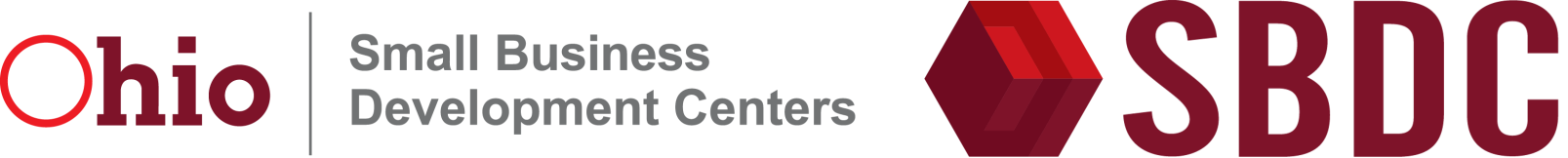 Springfield Center: (937) 322-7821 or www.springfieldsbdc.com